প্রিয় ছোট্ট বন্ধুরা সবাইকে শুভেচ্ছা ও স্বাগতম
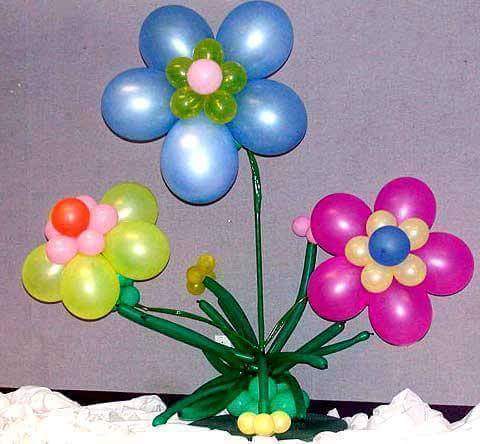 শিক্ষক পরিচিতি
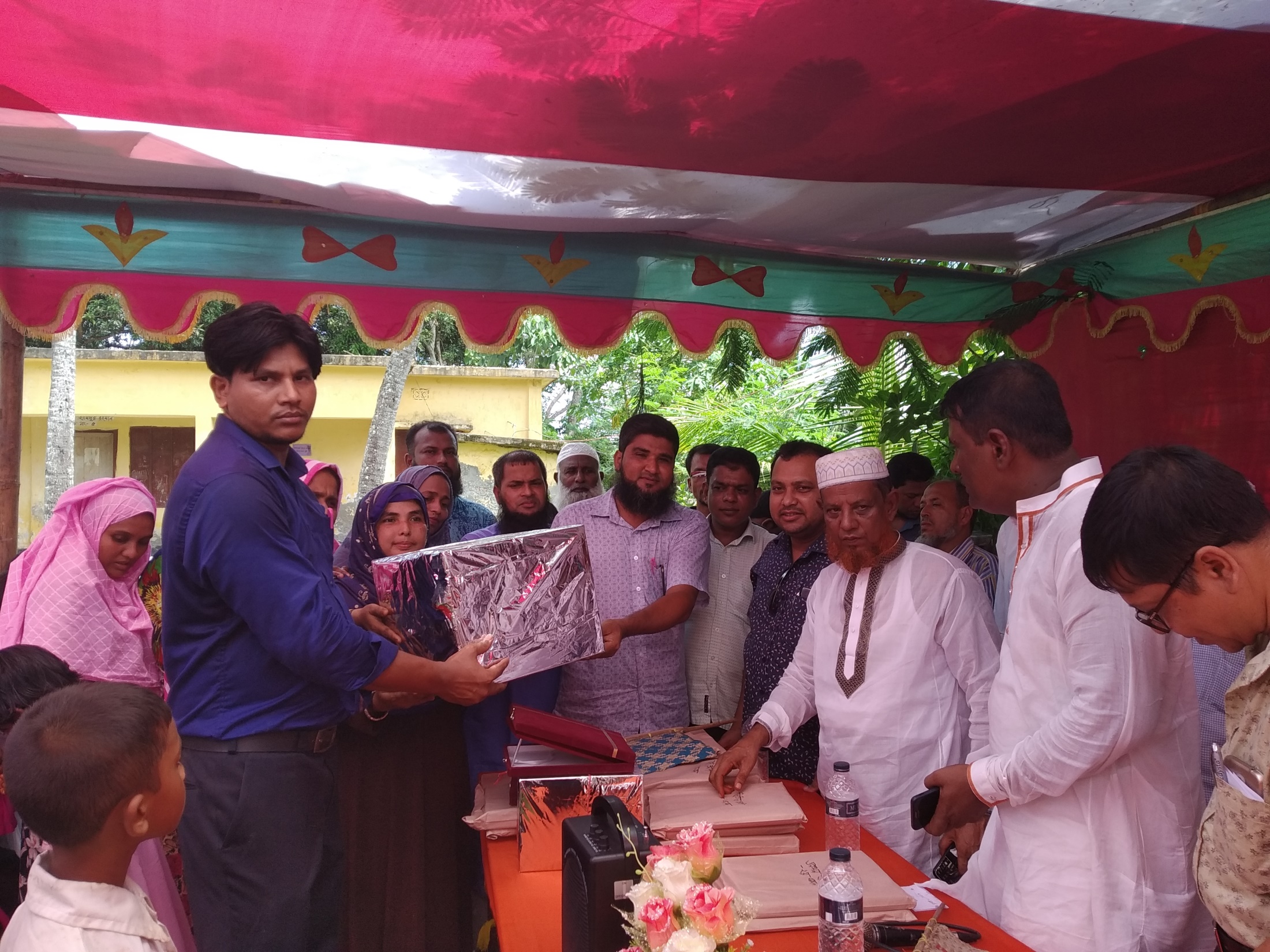 মোঃ মামুন শেখ 
সহকারি শিক্ষক
৯নং সঃপ্রাঃ বিদ্যালয়
ফরিদগঞ্জ , চাঁদপুর। 
মোবাইলঃ  ০১৮১৮৯৮১৮৫৩ 
Email: mamunmonir1987@gmail.com
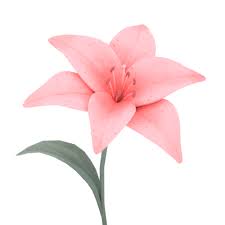 পাঠ পরিচিতি
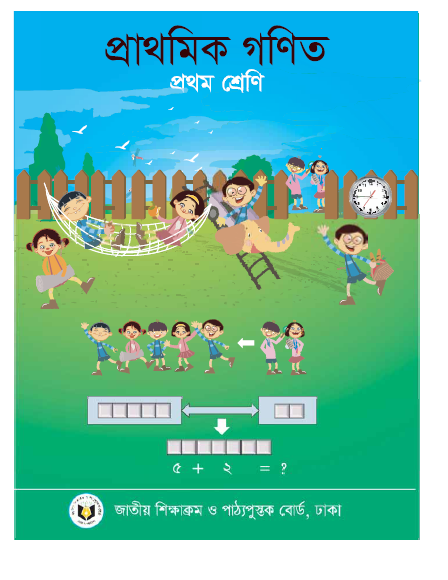 শ্রেণিঃ প্রথম
বিষয়: গণিত 
অধ্যায়ঃ ১২ যোগ  
পাঠের শিরোনামঃ
যোগ 
সময়: 4৫ মিনিট
শিখন ফল
৯.১.1.- উপকরণ একত্র করে উপকরণ গুচ্চগুলোর সংখ্যা বলতে ও লিখতে পারবে।
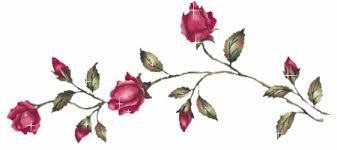 পূর্বজ্ঞান যাচাই
ছবি গণনা করি
ছবি গণনা করি
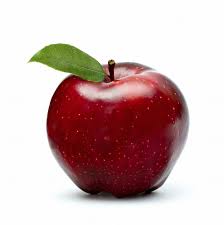 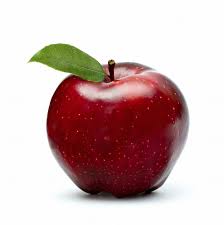 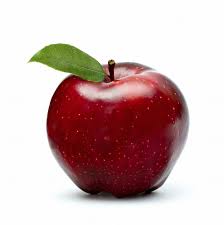 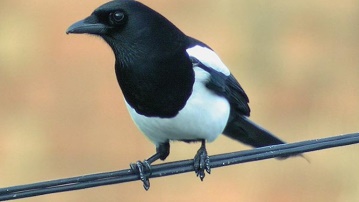 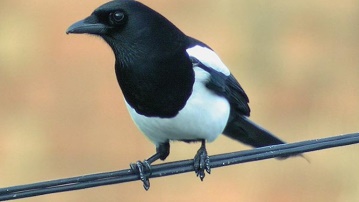 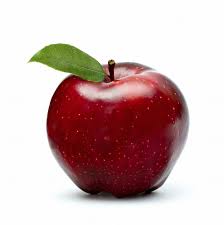 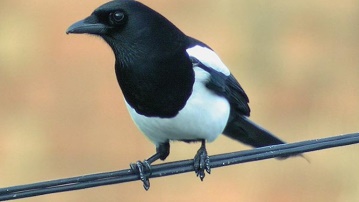 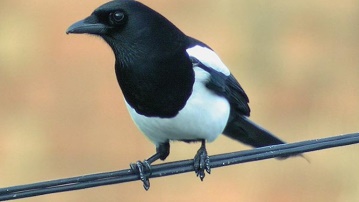 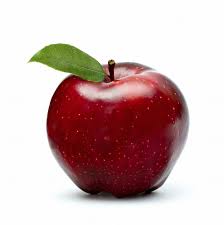 আজ আমরা শিখবো
যোগ
+
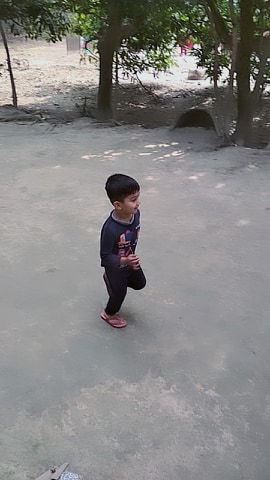 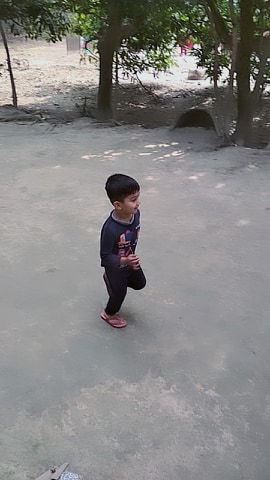 বাস্তব পর্যায়
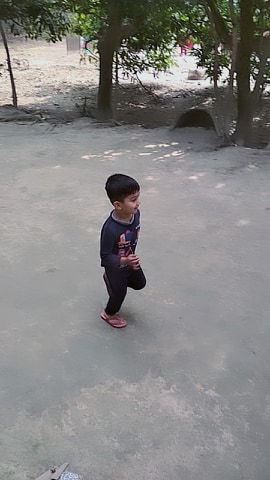 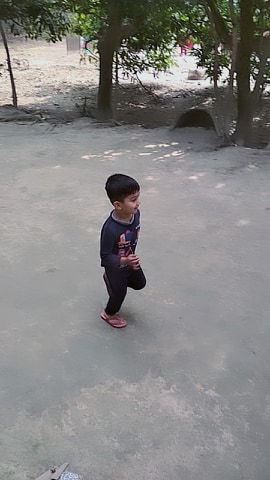 কাঠি , বিচি , শিক্ষার্থী দিয়ে।
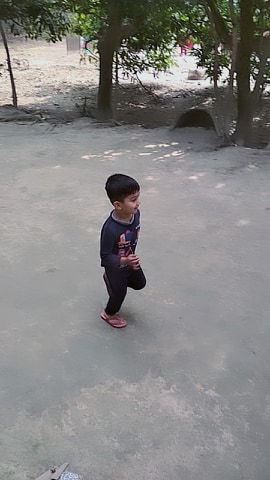 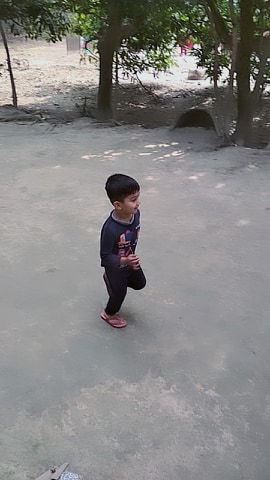 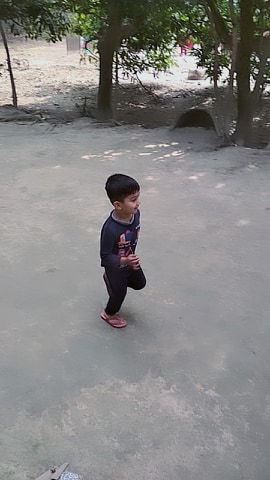 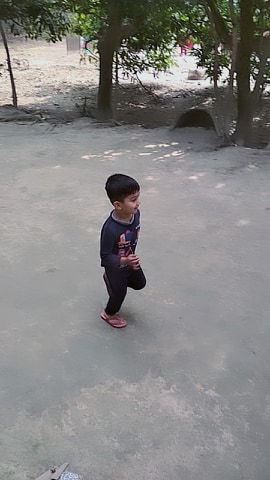 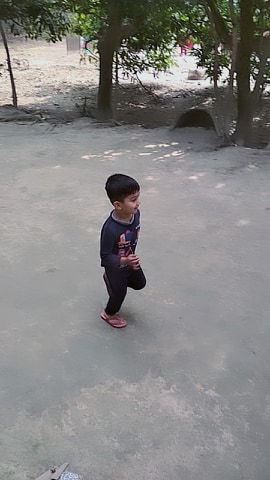 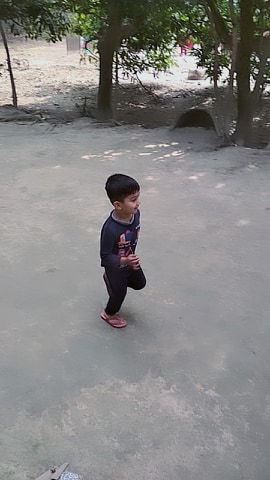 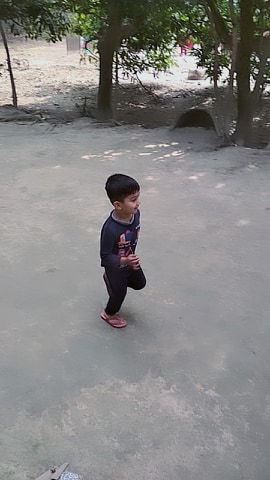 তিন্নীর ২টি ফল
মুন্নীর ৪ টি ফল
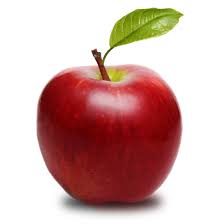 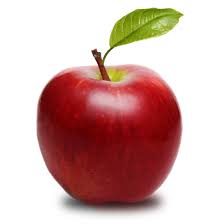 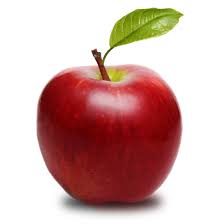 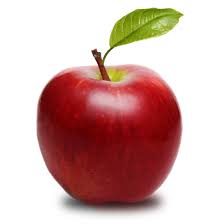 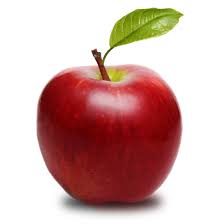 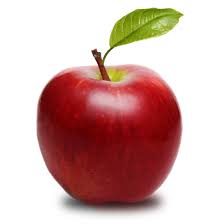 ৪ টি ও ২ টি একসাথে রাখলে ৬ টি হয়। গাণিতিকভাবে আমরা লিখিঃ
দুই
সমান
যোগ
চার
ছয়
ছবি দেখে একটু ভাবি।
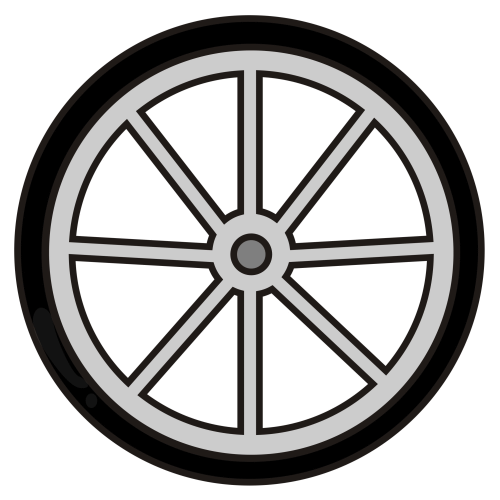 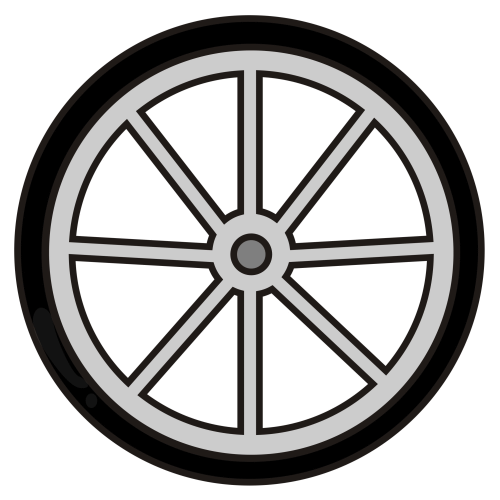 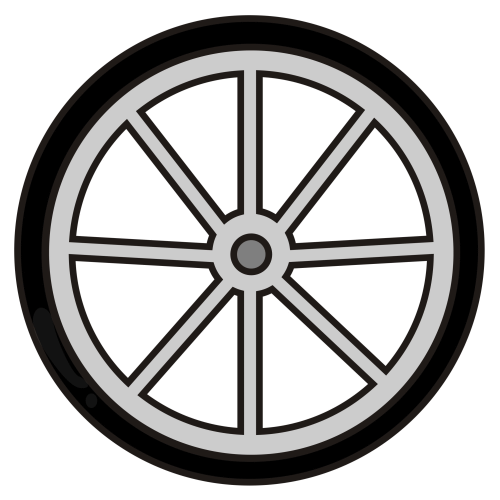 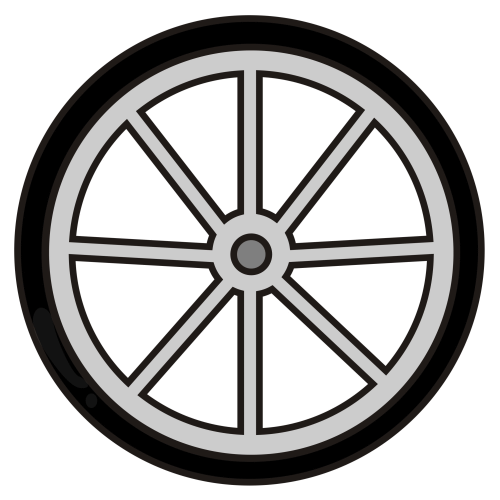 ও
একত্রে
=
+
১
৩
৪
ছবি দেখে আরও একটু চিন্তা করি
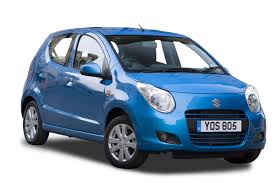 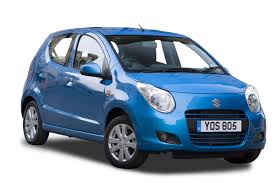 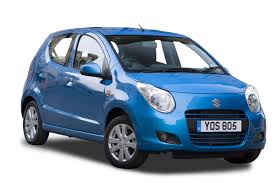 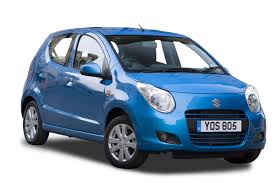 একত্রে
ও
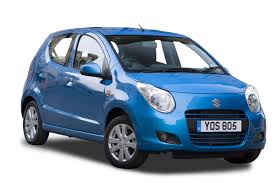 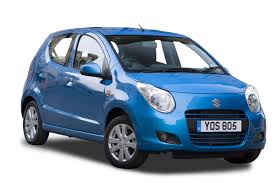 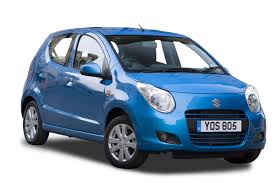 ৭
=
+
৫
২
দলীয় কাজ
দল নং ১
দল নং ২
+
=
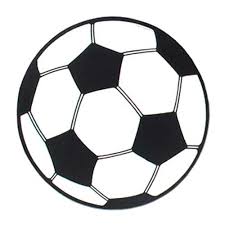 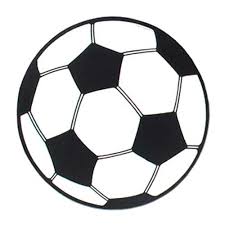 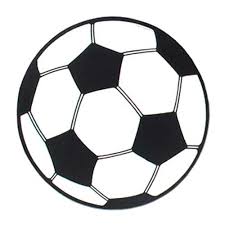 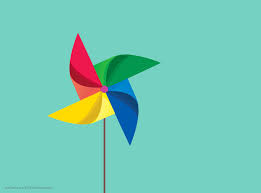 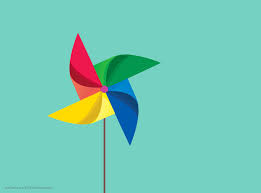 ?
+
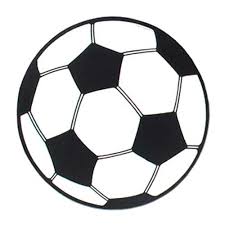 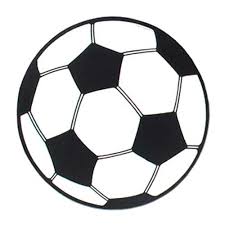 =
?
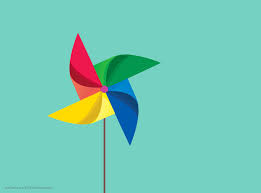 মূল্যায়ন
খালি ঘরে কত হয় লেখ।
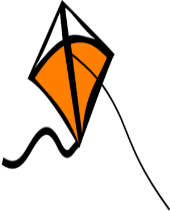 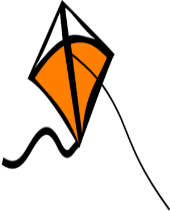 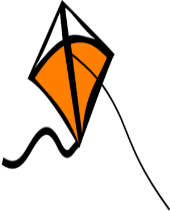 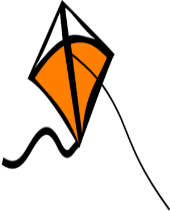 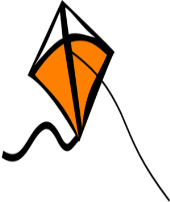 ও
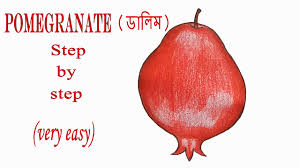 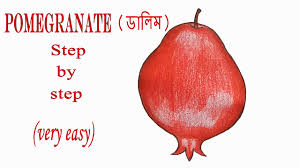 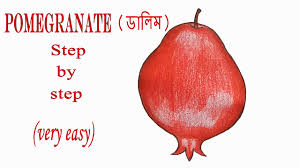 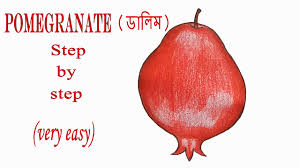 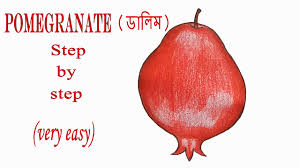 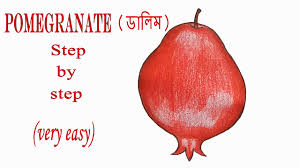 ও
সৃজনশীল কাজ
তোমাদের বাসায় কয়টি চেয়ার কয়টি টেবিল আছে তা গণনা  করে আসবে।
সবাইকে শুভ বিদায়
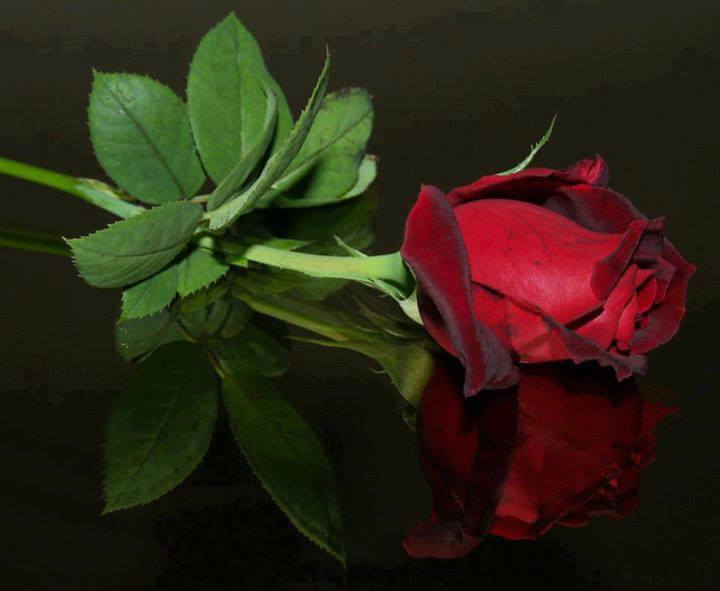